A lesson in the 5-th Form“SCHOOL  DAYS”
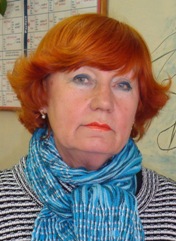 Teacher                            Teacher  N.D.Golovko
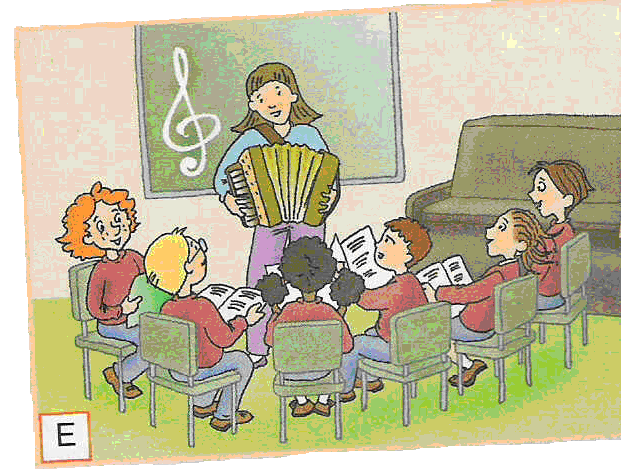 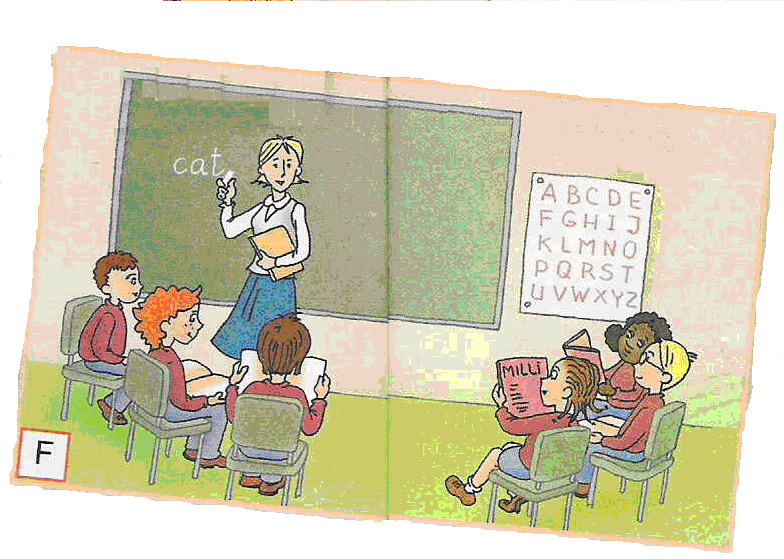 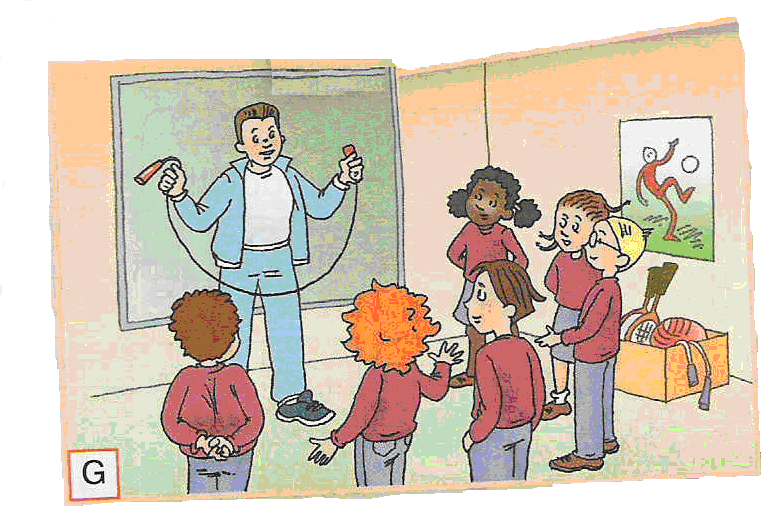 cat
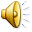 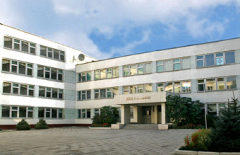 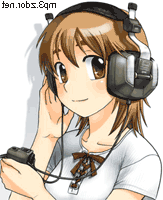 What do you associate your schoolwith?
When I think of my school I imagine…
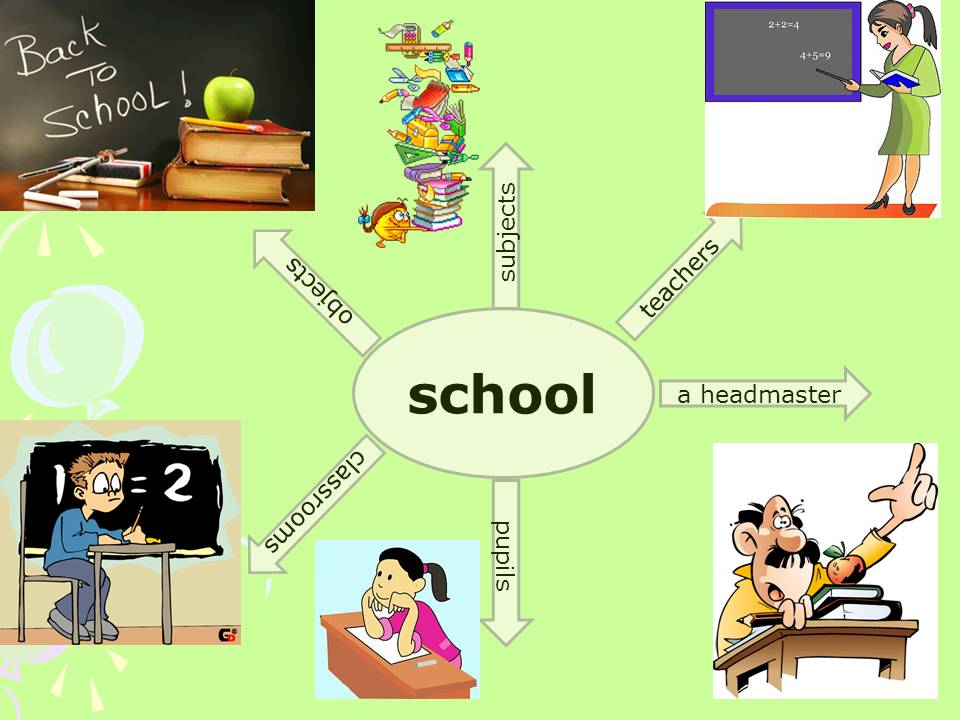 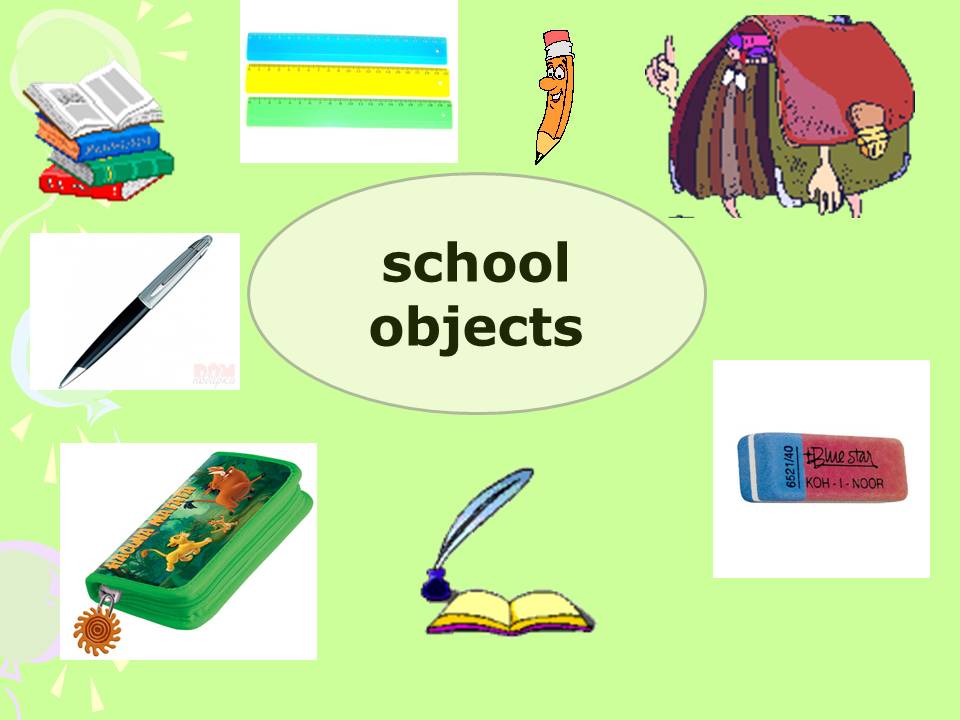 Guess a riddle: What is there in the black box?
WE CAN HEAR IT BEFORE AND  AFTER THE LESSON. What is it?
What is there in the black box?
It’s a school bell!
Guess the riddles
1. You need it for cleaning. 
2. You need it for counting.
3. You need it for carrying things.
4. You need it for writing.
5. You need it for reading.
6. You need it for drawing.
7.You need it for working and playing games.
Answer key
1. a rubber (an eraser); 
2. a calculator;
3. a schoolbag; 
4. a pen (a pencil); 
5. a book (a textbook);
6. paints (a brush);
7. a personal computer
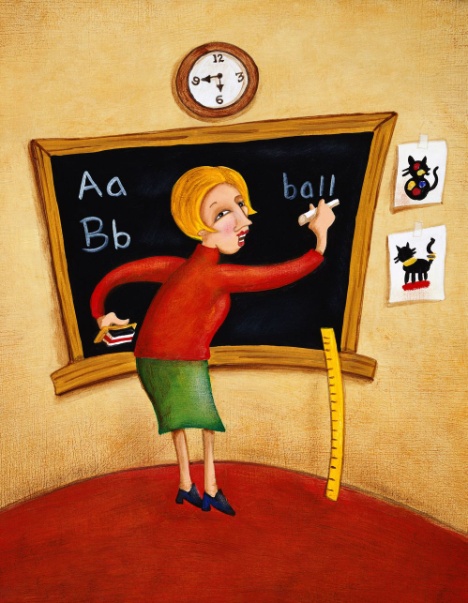 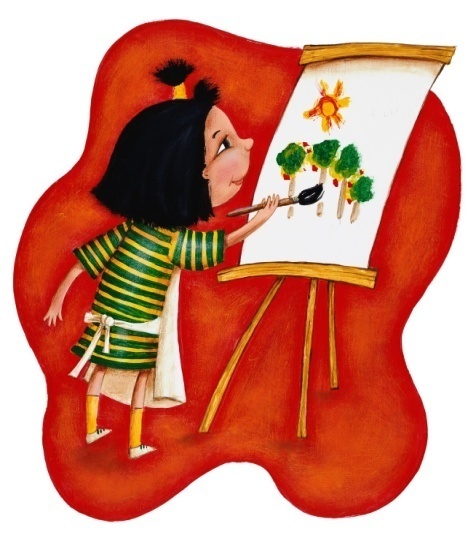 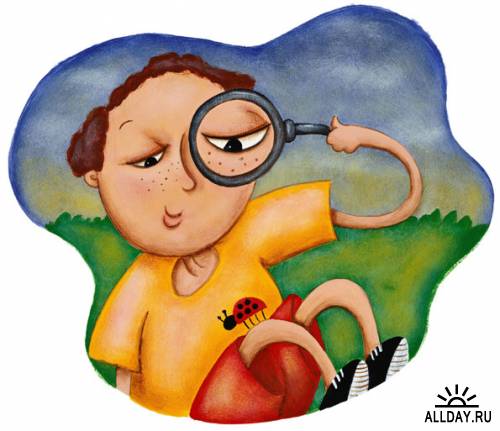 School 
subjects
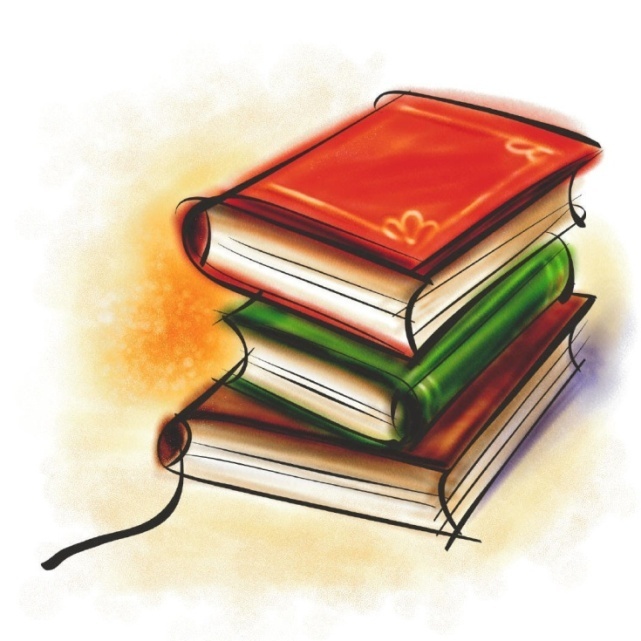 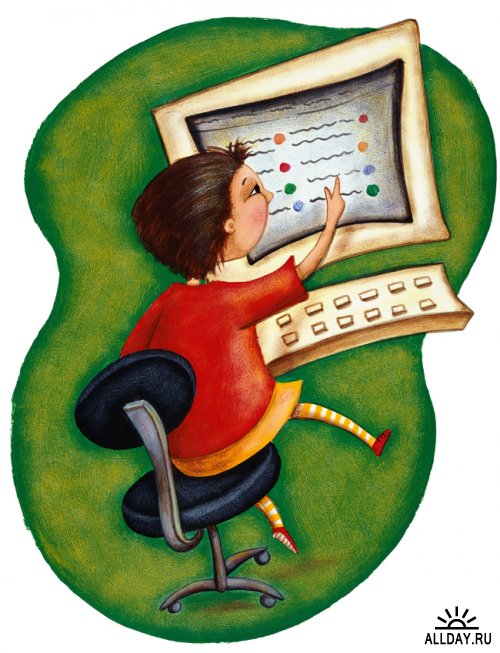 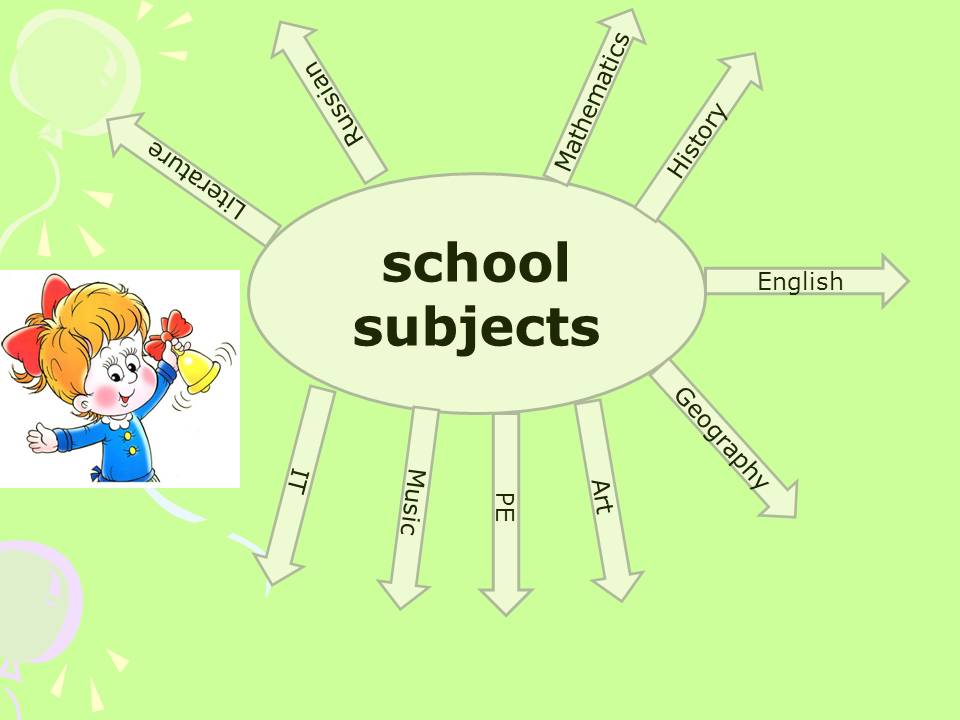 Test 1. Match the objects to the school subjects.
1.atlas                                       a) English
2.paints                                     b) IT
3.experiment                        c) Maths
4.sports shoes                           d) Geography
5.dictionary                             e) Music
6.calculator                                  f) Science
7.PC                                               g) PE
8.piano                                   h) Art
Answer key:  1-d; 2-h; 3-f; 4-g; 5-a; 6-c; 7-b; 8-e.
Fill in your  progress report cards…
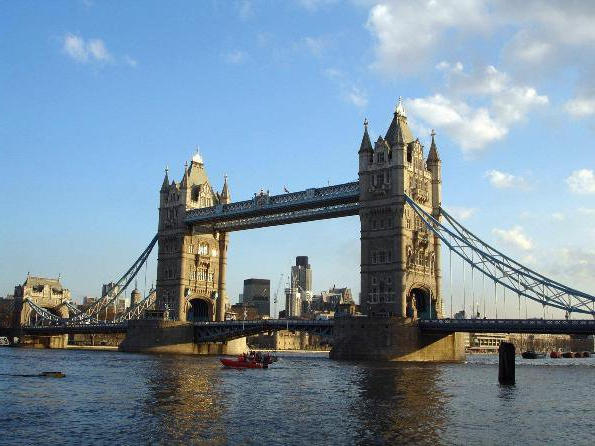 Do you Know English -Speaking Countries Well?
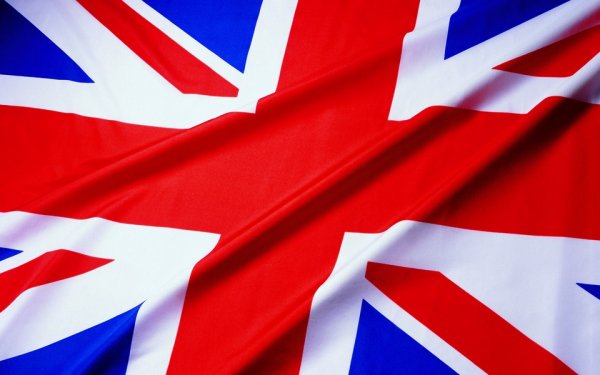 Do you Know English Well?
Test 2 «Guess English-speaking countries»
1). L E R I N A D

2). E W N   E Z D A N A L

3). D A A N A C

4). N A L C S T O D 

5). G E L N A N D                    6). A T R U S A A L I

7). S U A                 8). L E S A W
Answer key
1. Ireland
2. New Zealand
3. Canada
4.Scotland
5.England
6. Australia
7.the USA               8. Wales
Fill in your  progress report cards…
FLAGS & COUNTRIES & NATIONALITIES
Name country and nationality!
FRANCE
French
JAPAN
Japanese
NEW ZEALAND
New Zealander
RUSSIA
Russian
GREAT BRITAIN 
(The UK).
British
CANADA
Canadian
the United States 
of America (the USA)
American
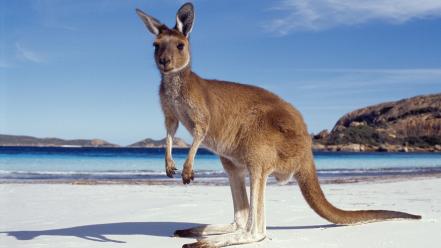 AUSTRALIAAustralian
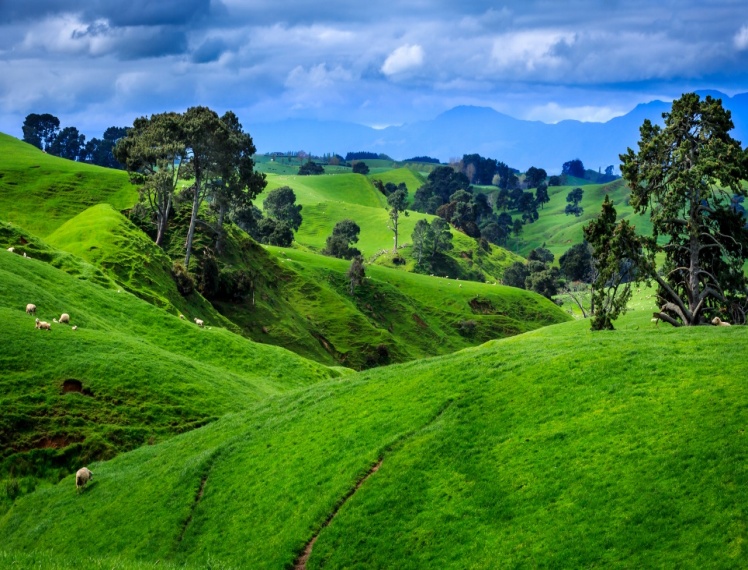 Song “Time For School”
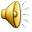 Bring your notepad, bring your pens
Bring your schoolbag, too
Bring your books, call your friends
Bring them all with you!
           It’s time for school, hooray, hooray
           Hurry up, it’s my first day
           It’s time for school, it’s lots of fun
           School is great for  everyone!
 English, Maths and History
 Art and science, too
 Music and Geography
 Are fun for me and you!
a guest
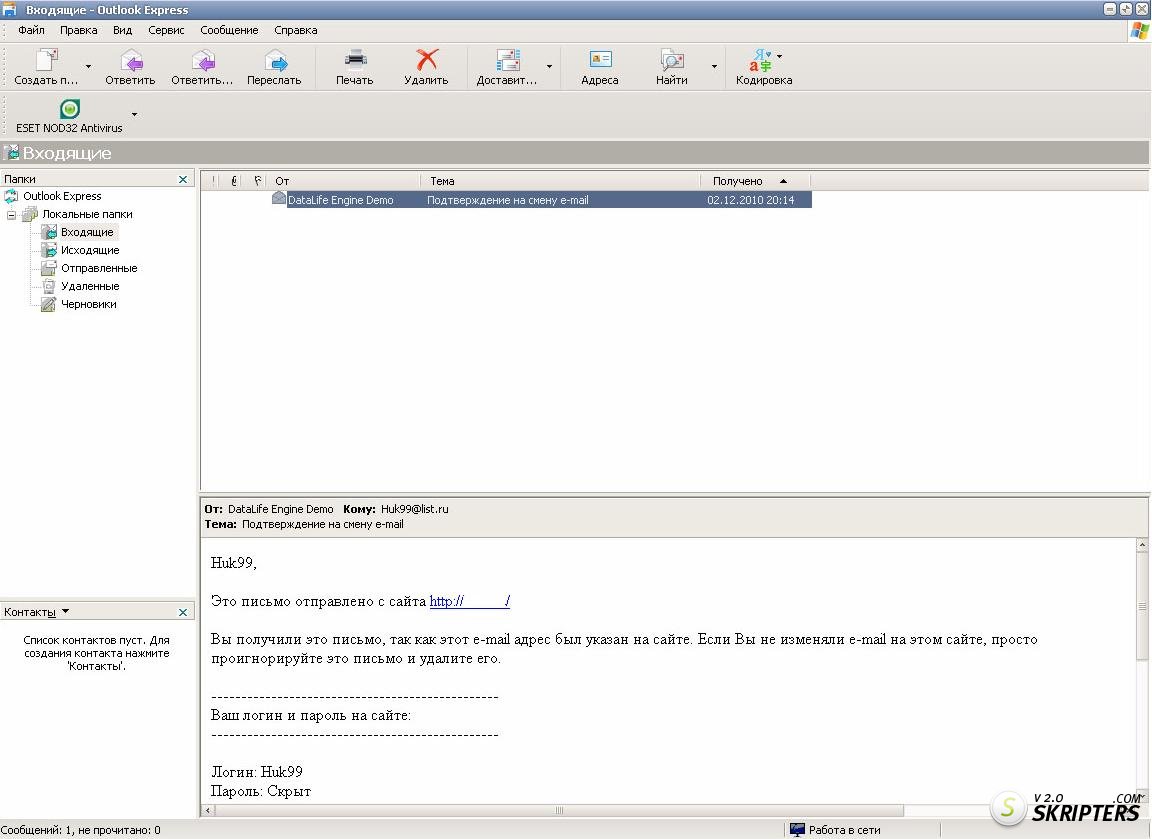 Dear friends,
I’m Andrew Jones. I’m 10 years old,
from Liverpool in the UK. 
I’ve got some questions about
Russian schools…
Spotlight on Russia. Andrew’s questions:
1.How old are Russian schoolchildren in Year 1?
2.How many lessons a day do you have?
   3. Do you have breaks?
4.What about lessons time and holidays?
 5.Do children in Russian schools wear a uniform?
6. What are your favourite subjects?
Suggested answer key
1. They are 6 (or 7) years old.
2. We have 5 (or 6) lessons a day.
3. Yes, we do. We have 10 minutes breaks and a long lunch break.
4. Each lesson lasts 40 minutes. We have autumn, winter, spring and summer holidays.
5. Yes, we do. Look at us! But not all of us wear school uniform every day.
6.  My favourite subject(s) is (are)…
Questions to the guest:
1.How old are you? 
2.Where are you from? 
3.How many countries are there in the UK?
What are they?
4.What is the symbol of England?
 5.What Form are you in? 
6.How many lessons a day do you have?
7.Have you got a sister or a brother?
8.Do you like your school?...
Questions to the guest:
9. Do you play computer games?
10. What is your favourite game?
11. Do you copy the homework from your classmates’ exercise books? 
12. Have you seen the queen?
13. How old is the queen?
Suggested answer key
1.I am 10 years old.
2. I am from Liverpool, the UK.
3. There are 4 countries in the UK. They are: Scotland, England, Wales and Northern Ireland.
4. The symbol of England is a red rose.
5. I’m in the 5-th Form (Year)
6. We usually have 6 or 7 lessons a day.
7. I have got a brother
8. Yes, I do. I’m proud of it.
Suggested answer key
9. Yes, I do.
10. My favourite computer game is…
11. No, I don’t. I do it myself.
12. No, I haven’t. Only on TV.
13. She is about 90, I think.
Work in groups
1. Listen and Read the text (SB p 41)and find out where the souvenirs are from
For example, 
The hat is Northern Irish. You can buy a hat with shamrocks on it in Northern Ireland.
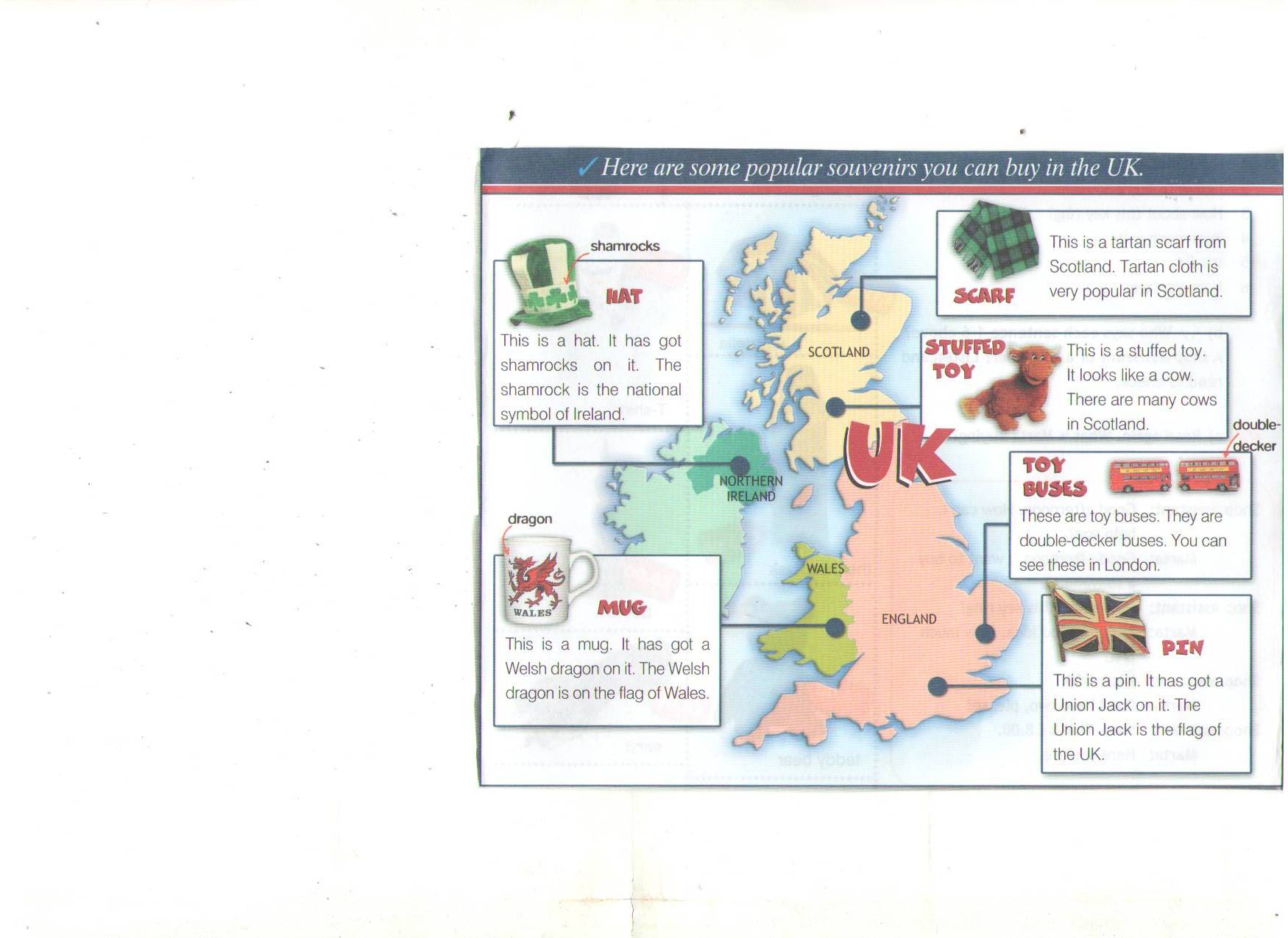 Answer 	Key
The scarf is Scottish. You can buy a tartan scarf in Scotland.
The stuffed toy is Scottish. You can buy a stuffed toy (like this) in Scotland.
The toy buses are English. You can buy toy buses in England.
The mug is Welsh. You can buy a mug (like this) in Wales.
The pin is British. You can buy a(Union Jack) pin in England.
Homework
SB ex 4, p 41
(a project on popular Russian souvenirs)